Exchange Server 2013Exams 70-341
Bob Reinsch
Centriq Training
Leawood, KS (USA)
Overview
Session Objectives And Takeaways
Session Objective(s): Assist Attendees Preparing for the Microsoft Exchange Server 2013 exams
70-341: Core Solutions of Microsoft Exchange Server 2013
70-342: Advanced Solutions of Microsoft Exchange Server 2013
Key Takeaway: Exchange 2013 Exam Topic Review
Key Takeaway: Exchange 2013 Exam Strategies
Microsoft Certification
For You
Increased confidence in your abilities at work
Enhanced product knowledge
Learn about certification to educate your coworkers and bosses
For Your Career
Makes a great commitment
Shows drive and initiative
Tangible way to demonstrate mastery of a product
Sets you apart from your peers at review time
Recognition inside and outside of Microsoft
Completely achievable at TechEd
Changes to Certifications and Exams
Broader Skill Set
Certification Requirement
Relevance
Rigor
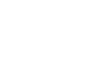 Recertification
Deeper Skill Set
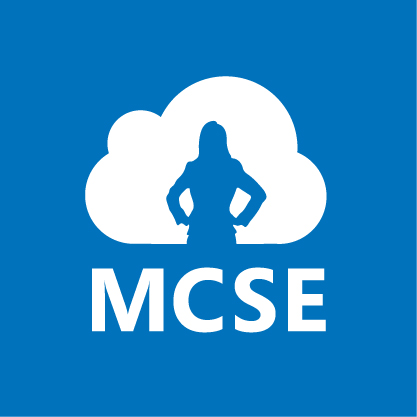 MCSE and MCSD Certifications
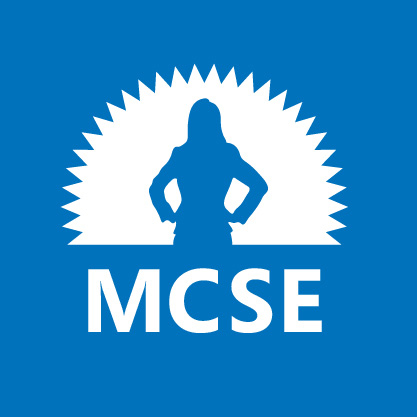 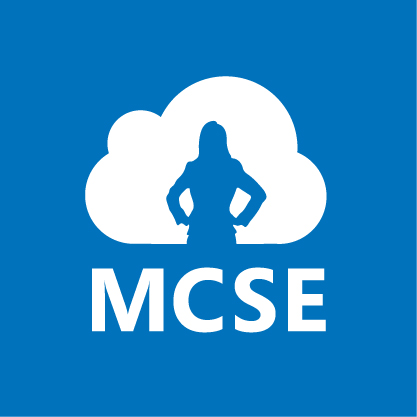 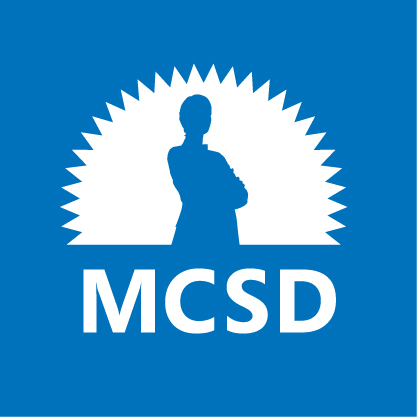 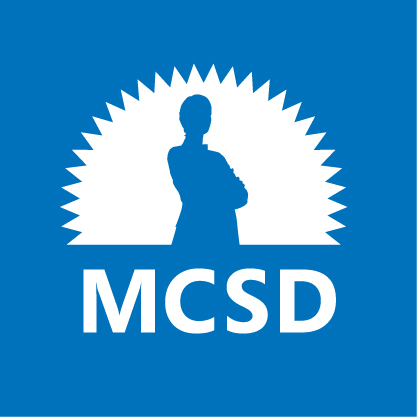 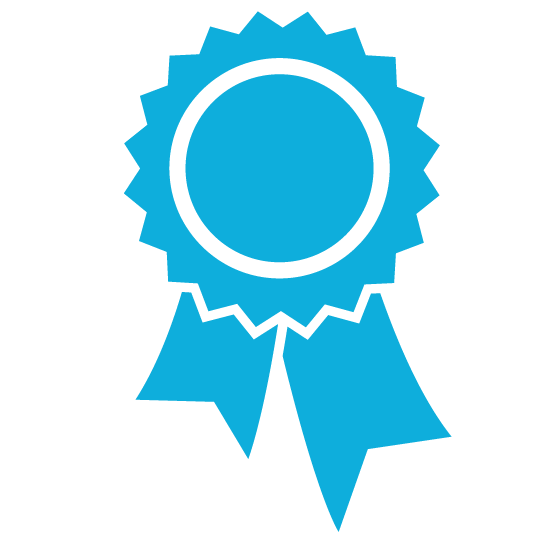 Desktop Infrastructure
Private Cloud
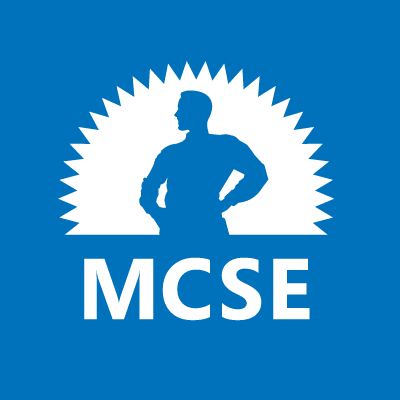 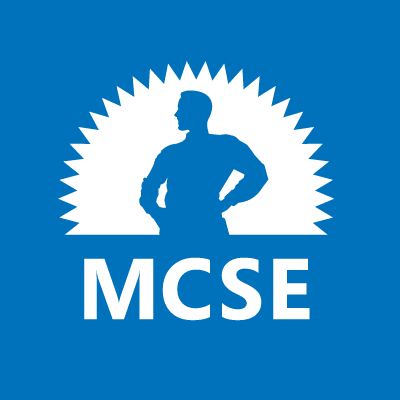 Server Infrastructure
Web Applications
Windows Store Apps
Business Intelligence
Data Platform
Increased Rigor
Reflection of the real world
Learn more, validate more
Solutions are more complex, questions must reflect that
Best way to measure candidates know what they know
New item types
Fewer multiple choice
Case studies
Scenario based
See big picture and make decisions
Innovative item types
Exam Tips
Exam Basics
40-60 questions
1-4 hours to complete exam
Can review questions
Cannot move between case studies
700 is passing
700 is not 70%
Exam Scoring
Each exam has a "cut score"
Each question is worth one point
No partial credit
No points deducted for wrong answers
How to interpret questions
Business Problem
All questions have a consistent anatomy
Goal Statement
One or Multiple Correct  Answers
Questions are not intended to trick you
Multiple Distracters
MCSE: Messaging
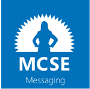 70:410: Installing and Configuring Windows Server 2012
70-411: Administering Windows Server 2012
70:412: Configuration Advanced Windows Server 2012 Services
70-341: Core Solutions of Microsoft Exchange Server 2013
70-342: Advanced Solutions of Microsoft Exchange Server 2013
Exam Candidate Profile 70-341/70-342
Responsible for the Exchange messaging environment in an enterprise environment. 
Senior administrators who act as the technical lead over a team of administrators. 
Third level of support between the Exchange Recipient Administrator and the Exchange Server Administrator
Three years of experience administering, deploying, managing, monitoring, upgrading, migrating, and designing Exchange servers.
Exam Objectives70-341
70-341: Core Solutions	Topic Areas
Plan, Install, Configure and Manage Transport-25%
Install, Configure and Manage the Mailbox Role-25%
Plan, Install, Configure and Manage Client Access-25%
Design and Manage an Exchange Infrastructure-25%



http://www.microsoft.com/learning/en/us/Exam.aspx?ID=70-341
Message Transport
Plan high availability for common scenarios
Intra-site redundancy
Transport Dumpster
Shadow Redundancy
Redundant MX records
Design a transport solution
Inter-site mail flow
Inter-org mail flow
Domain Secure/TLS
Edge transport
Message Hygiene
Shared Namespace
Message Transport (cont.)
Configure and Manage Transport
Edge Server configuration
Send/Receive Connectors
Transport Rules
Accepted Domains
Configure Email Policies
Address Rewriting
Message Hygiene
Know the Anti-Spam agents and their application order
Manage Anti-Malware
Sample Question
You are the Exchange administrator for your Exchange 2013 organization. You want to ensure that all messages sent to users outside your organization contain the sender’s name, address, division, telephone number and mobile phone number at the bottom of the message along with a standard policy disclaimer.
What should you do?
Use the New-JournalRule cmdlet to specify the disclaimer text and AD attributes of the sender
Use the New-TransportRule cmdlet to specify the disclaimer text and AD attributes of the sender
Use the Get-Mailbox cmdlet to specify the disclaimer text and AD attributes of the sender
Specify the disclaimer text and AD attributes of the sender in the Delivery tab of the send connector
Sample Question
You are the Exchange administrator for your Exchange 2013 organization. You want to ensure that all messages sent to users outside your organization contain the sender’s name, address, division, telephone number and mobile phone number at the bottom of the message along with a standard policy disclaimer.
What should you do?
Use the New-JournalRule cmdlet to specify the disclaimer text and AD attributes of the sender
Use the New-TransportRule cmdlet to specify the disclaimer text and AD attributes of the sender
Use the Get-Mailbox cmdlet to specify the disclaimer text and AD attributes of the sender
Specify the disclaimer text and AD attributes of the sender in the Delivery tab of the send connector
Where?
New-Transport Rule cmdlets & Disclaimer Text?
http://technet.microsoft.com/en-us/library/bb125138%28v=exchg.150%29.aspx
New-JournalRule cmdlet?
http://technet.microsoft.com/en-us/library/bb125242%28v=exchg.150%29.aspx
Get-Mailbox cmdlet?
http://technet.microsoft.com/en-us/library/bb123685%28v=exchg.150%29.aspx
Sample Question
You are the Exchange administrator for your organization. The CIO wants to ensure that information concerning new products in development does not leak to the media or competitors. You must develop a plan to prevent your users from forwarding messages that contain the name of a product under development to users outside the organization.

What should you configure?
Create a single remote domain entry. Configure the appropriate settings to prevent forwarding.
Create a single transport rule with the appropriate RMS template.
Create a single journal rule with the appropriate RMS template.
Create a single journal rule and apply a legal hold.
Sample Question
You are the Exchange administrator for your organization. The CIO wants to ensure that information concerning new products in development does not leak to the media or competitors. You must develop a plan to prevent your users from forwarding messages that contain the name of a product under development to users outside the organization.

What should you configure?
Create a single remote domain entry. Configure the appropriate settings to prevent forwarding.
Create a single transport rule with the appropriate RMS template.
Create a single journal rule with the appropriate RMS template.
Create a single journal rule and apply a legal hold.
Where?
Rights Management and Rights Management Templates in Exchange 2013
http://technet.microsoft.com/en-us/library/dd638140%28v=exchg.150%29.aspx
Mailbox Role
Planning
Database size
Storage performance requirements
Virtualization requirements and scenarios
Capacity and placement
Public Folder placement
Validate storage with JetStress
Configure and Manage
Create/configure OAB
Create/configure Public Folders
Deploy Mailbox server roles
Hierarchical address lists
Mailbox Role (cont.)
Deploy and Manage High Availability Solutions
Create/Configure a Database Availability Group (DAG)
Identify failure domains
Manage DAG networks
Configure placement of file share witness
Manage mailbox database copies
Monitor and Troubleshoot the Mailbox Role
Troubleshoot database replication and replay
Troubleshoot database copy activation
Troubleshoot mailbox role performance
Troubleshoot database failures
Monitor database replication and content indexing
Mailbox role (cont.)
Develop Backup and Recovery Solutions
Manage lagged copies
Determine appropriate backup solution/strategy
Perform a dial tone restore
Perform item-level recovery
Recover public folder hierarchy
Recover a mailbox server
Create and Configure Mail-Enabled Objects
Resource Mailboxes/Scheduling
Team Mailboxes
Distribution Lists/Moderation
Linked Mailboxes
Mailbox Role (cont.)
Manage Mail-Enabled Object Permissions
Mailbox folder permissions
Mailbox permissions
Room mailbox delegates
Team mailbox membership
Set up auto-mapping
Use Send As and Send On Behalf
Sample Question
You are the Exchange administrator for your organization. You plan to open another location that will be a separate AD site. You need to ensure that the mailbox servers in the new site have high availability as well as appropriate performance.

You need to plan the RAID types and the volumes of the mailbox servers. What should you do? Choose three. Each answer is part of the solution.
Use RAID 5 for the OS/System/Pagefile volume
Use RAID 1 for the OS/System/Pagefile volume
Use RAID 1 for the Exchange Mailbox Database volume
Use RAID 10 for the Exchange Mailbox Database volume
Use RAID 5 for the Exchange Mailbox Database Log volume
Use RAID 10 for the Exchange Mailbox Database Log volume
Sample Question
You are the Exchange administrator for your organization. You plan to open another location that will be a separate AD site. You need to ensure that the mailbox servers in the new site have high availability as well as appropriate performance.

You need to plan the RAID types and the volumes of the mailbox servers. What should you do? Choose three. Each answer is part of the solution.
Use RAID 5 for the OS/System/Pagefile volume
Use RAID 1 for the OS/System/Pagefile volume
Use RAID 1 for the Exchange Mailbox Database volume
Use RAID 10 for the Exchange Mailbox Database volume
Use RAID 5 for the Exchange Mailbox Database Log volume
Use RAID 10 for the Exchange Mailbox Database Log volume
Where?
Exchange 2013 Storage Configuration Options
http://technet.microsoft.com/en-us/library/ee832792%28v=exchg.150%29.aspx
Sample Question
You are the Exchange administrator for FinleyTech. You have Exchange 2013 and a single domain AD forest. Your headquarters are in Auckland, but you have branches in Omaha, Chicago and Singapore.

You need to:
Make it easier for FinleyTech employees to find email information for recipients from a different branch.
The solution should not prohibit finding a recipient if you do not know what branch they work in.
 Users working remotely should be able to send-emails to recipients even if they are not connected to the FinleyTech network
What should you do? Choose two to create a complete solution.
Set up three accepted domains, one for each branch.
Set up three remote domains, one for each branch
Set up three address lists, one for each branch
Set up three global address lists, one for each branch
Set up three email address policies
Set up three offline address books
Set up three managed folder mailbox policies
Sample Question
You are the Exchange administrator for FinleyTech. You have Exchange 2013 and a single domain AD forest. Your headquarters are in Auckland, but you have branches in Omaha, Chicago and Singapore.

You need to:
Make it easier for FinleyTech employees to find email information for recipients from a different branch.
The solution should not prohibit finding a recipient if you do not know what branch they work in.
 Users working remotely should be able to send-emails to recipients even if they are not connected to the FinleyTech network
What should you do? Choose two to create a complete solution.
Set up three accepted domains, one for each branch.
Set up three remote domains, one for each branch
Set up three address lists, one for each branch
Set up three global address lists, one for each branch
Set up three email address policies
Set up three offline address books
Set up three managed folder mailbox policies
Where?
Accepted Domains
http://technet.microsoft.com/en-us/library/bb124423%28v=exchg.150%29.aspx
Remote Domains
http://technet.microsoft.com/en-us/library/aa996309%28v=exchg.150%29.aspx
Global Address Lists
http://technet.microsoft.com/en-us/library/bb232119%28v=exchg.150%29.aspx
Custom Address Lists
http://technet.microsoft.com/en-us/library/bb125036%28v=exchg.150%29.aspx
Email Address Policies
http://technet.microsoft.com/en-us/library/bb232171%28v=exchg.150%29.aspx
Offline Address Books
http://technet.microsoft.com/en-us/library/bb232155%28v=exchg.150%29.aspx
Client Access
Plan, Deploy and Manage a CAS
Design for differences between legacy CAS and Exchange CAS/CAF
Configure Office Web Application
Plan and Configure Namespaces and Client Services
Design namespaces for client connectivity
Configure URLs
Plan for certificates
Configure authentication methods
Implement AutoDiscover
Client Access (cont.)
Deploy and Manage Mobility Solutions
Deploy Mobile OWA (MOWA)
Configure OWA policies
Configure Microsoft ActiveSync policies
Configure Allow/Block/Quarantine (ABQ)
Deploy and manage apps for Office (formerly Agaves)
Implement Load Balancing
Configure namespace load balancing
Configure SIP load balancing
Plan for differences between layer 7 and layer 4 balancing methods
Configure Windows Network Load Balancing (WNLB)
Client Access (cont.)
Troubleshoot Client Connectivity
Outlook-Anywhere
POP/IMAP
Authentication
Web Services
AutoDiscover
Mobile Devices
Sample Question
You need to secure Outlook Web App with a mutual authentication solution.

What should you do?
Require certificate based authentication on the OWA virtual directory for all Client Access servers and issue smart cards to all users
Require certificate based authentication on the OWA virtual directory for all Internet-facing Client Access servers and issue smart cards to all users
Use certificate based authentication for all Internet-facing Mailbox servers and issue client certificates to all users
Deploy a proxy server in the perimeter network and recommend certificates for all Hub Transport servers
Sample Question
You need to secure Outlook Web App with a mutual authentication solution.

What should you do?
Require certificate based authentication on the OWA virtual directory for all Client Access servers and issue smart cards to all users
Require certificate based authentication on the OWA virtual directory for all Internet-facing Client Access servers and issue smart cards to all users
Use certificate based authentication for all Internet-facing Mailbox servers and issue client certificates to all users
Deploy a proxy server in the perimeter network and recommend certificates for all Hub Transport servers
Where?
Digital Certificates and SSL
http://technet.microsoft.com/en-us/library/dd351044%28v=exchg.150%29.aspx
Smart Cards
http://technet.microsoft.com/en-US/library/aa998357%28v=exchg.150%29.aspx
Sample Question
You are the administrator for an Exchange 2013 organization that has a single AD domain and three locations.

The CIO asks you to deploy Microsoft Office 2013 to all client computers. More users will be using mobile devices to check their e-mail than in the past. You must plan the deployment of Client Access servers in all locations so that a user’s profile settings and mobile devices are automatically configured.

What should you plan to configure first?
Configure ActiveSync access
Configure the Autodiscover service
Configure the Availability service
Configure the IMAP4 service
Sample Question
You are the administrator for an Exchange 2013 organization that has a single AD domain and three locations.

The CIO asks you to deploy Microsoft Office 2013 to all client computers. More users will be using mobile devices to check their e-mail than in the past. You must plan the deployment of Client Access servers in all locations so that a user’s profile settings and mobile devices are automatically configured.

What should you plan to configure first?
Configure ActiveSync access
Configure the Autodiscover service
Configure the Availability service
Configure the IMAP4 service
Where?
Autodiscover
http://technet.microsoft.com/en-us/library/bb124251%28v=exchg.150%29.aspx
Activesync
http://technet.microsoft.com/en-US/library/aa998357%28v=exchg.150%29.aspx
Availability
http://technet.microsoft.com/en-us/library/bb232134%28v=exchg.150%29.aspx
IMAP4
http://technet.microsoft.com/en-us/library/bb124489%28v=exchg.150%29.aspx
Exchange Infrastructure
Plan for impact of Exchange on AD
Plan the number of DCs
Plan placement of GCs
Determine DNS changes required for Exchange
Prepare domains for Exchange
Schema changes required for Exchange
Plan around AD site topology
Administer Exchange Workload Management
Configure User Workload Policies
Configure System Workload Policies
Monitor User and System workload events
Exchange Infrastructure (cont.)
Plan and Manage Role Based Access Control
Determine appropriate RBAC roles and cmdlets
Use existing role groups
Differences between RBAC and AD split permissions
Create a custom-scoped role group
Configure delegated setup
Design for a given SLA
Plan for updates/change management
Solutions for meeting SLA downtime requirements
Recovery Point Objective/Recovery Time Objective designs
Message Delivery SLA requirements
Sample Question
You are the administrator of an Exchange 2013 organization based in Australia. A recent compliance and security audit has found that many users are inadvertently sending Personally Identifiable Information (PII) outside the organization when they reply to and forward emails.
	You need to ensure that PII is not sent outside the organization. However, customer service representatives often do need to verify PIIs with the customers.
	What should you do?
Create a Data Loss Prevention policy based on an appropriate PII template for your country. Leave all default settings.
Create a Data Loss Prevention policy based on an appropriate PII template for your country. After testing, change the Policy Mode to Enforced.
Create a Data Loss Prevention policy based on an appropriate PII template for your country. Configure a rule in the policy to allow your customer service representatives to override the policy. After testing, change the Policy Mode to Enforced.
Create a custom Data Loss Prevention policy. Set the Policy Mode to Enforced.
Sample Question
You are the administrator of an Exchange 2013 organization based in Australia. A recent compliance and security audit has found that many users are inadvertently sending Personally Identifiable Information (PII) outside the organization when they reply to and forward emails.
	You need to ensure that PII is not sent outside the organization. However, customer service representatives often do need to verify PIIs with the customers.
	What should you do?
Create a Data Loss Prevention policy based on an appropriate PII template for your country. Leave all default settings.
Create a Data Loss Prevention policy based on an appropriate PII template for your country. After testing, change the Policy Mode to Enforced.
Create a Data Loss Prevention policy based on an appropriate PII template for your country. Configure a rule in the policy to allow your customer service representatives to override the policy. After testing, change the Policy Mode to Enforced.
Create a custom Data Loss Prevention policy. Set the Policy Mode to Enforced.
Where?
Data Loss Prevention Policies
http://technet.microsoft.com/en-us/library/jj150527%28v=exchg.150%29.aspx
Sample Question
You have created a custom management role based on the Databases built-in management role, but you do not want users assigned to that role to perform all of the tasks of it’s parent role. What cmdlets would you use to modify the custom Role to remove the tasks that role members are allowed to carry out? (Choose all that apply. Each correct answer forms part of the solution.)
Add-ManagementRoleEntry
Remove-ManagementRoleEntry
New-ManagementRoleAssignment
New-ManagementRoleGroup
Get-ManagementRole
Sample Question
You have created a custom management role based on the Databases built-in management role, but you do not want users assigned to that role to perform all of the tasks of it’s parent role. What cmdlets would you use to modify the custom Role to remove the tasks that role members are allowed to carry out? (Choose all that apply. Each correct answer forms part of the solution.)
Add-ManagementRoleEntry
Remove-ManagementRoleEntry
New-ManagementRoleAssignment
New-ManagementRoleGroup
Get-ManagementRole
Where?
Add-ManagementRoleEntry
http://technet.microsoft.com/en-us/library/dd351236%28v=exchg.150%29.aspx
Remove-ManagementRoleEntry
http://technet.microsoft.com/en-us/library/dd351187%28v=exchg.150%29.aspx
New-ManagementRoleAssignment
http://technet.microsoft.com/en-us/library/dd335193%28v=exchg.150%29.aspx
New-ManagementRoleGroup
http://technet.microsoft.com/en-us/library/dd298073%28v=exchg.150%29.aspx
Get-ManagementRole
http://technet.microsoft.com/en-us/library/dd351125%28v=exchg.150%29.aspx
Sample Question
You are a network administrator for your company. You have a single domain AD forest, spread across three sites. You have domain controllers as indicated in the table. You are planning an Exchange deployment that will put a Mailbox and Client Access server in each site. 

What change will you need to make to your AD deployment?
Configure DC5 as a Global Catalog server
Configure DC9 as a Global Catalog server
Enable Universal Group Caching for Site C
Enable DC8 as a Read-Only Domain Controller
Exam Objectives70-342
70-342: Advanced Solutions Topic Areas
Configure, Manage and Migrate Unified Messaging-20%
Design, Configure and Manage Site Resiliency-22%
Design, Configure and Manage Security-21%
Configure and Manage Compliance, Archiving and Discovery Solutions-20%
Implement and Manage Coexistence, Hybrid Scenarios, Migration and Federation-18%



http://www.microsoft.com/learning/en/us/Exam.aspx?ID=70-342
Configure, Manage and Migrate UM
Configure UM
Configure and IP Gateway
Configure a UM call router
Create and Configure an auto attendant
Configure a call answering rule
Design UM for high availability
Create a dial plan
Manage Unified Messaging
Assign a Dial Plan to a User
Move Users between Dial Plans
Enable and Disable UM features for a user
Set up protected voicemail
Configure UM Mailbox policy
Manage UM language packs
Configure, Manage & Migrate UM (cont.)
Troubleshoot UM
Troubleshoot and configure Mutual TLS
Monitor calls and call statistics
Troubleshoot and configure Qos
Troubleshoot SIP communication
Migrate Unified Messaging
Prepare to migrate
Plan a migration strategy
Plan a coexistence strategy
Move UM mailboxes between sites
Redirect the SIP Gateway to Exchange
Decommission the legacy system
Sample Question
You are the UM administrator for your Exchange 2013 organization. Your company has decided that all Sales staff should use Protected Voicemail. 
What should you do? Choose two. Each answer contains part of the solution.
Create a new UM Dial Plan called “Sales Dial Plan” configured for Protected VoiceMail.
Within your existing UM Dial Plan create a new UM Mailbox Policy called “Sales UM”and configure it for Protected VoiceMail.
Assign “Sales UM” to the Sales mailboxes.
Assign “Sales Dial Plan” to the Sales mailboxes.
Sample Question
You are the UM administrator for your Exchange 2013 organization. Your company has decided that all Sales staff should use Protected Voicemail. 
What should you do? Choose two. Each answer contains part of the solution.
Create a new UM Dial Plan called “Sales Dial Plan” configured for Protected VoiceMail.
Within your existing UM Dial Plan create a new UM Mailbox Policy called “Sales UM”and configure it for Protected VoiceMail.
Assign “Sales UM” to the Sales mailboxes.
Assign “Sales Dial Plan” to the Sales mailboxes.
Where?
Unified Message Dial Plans
http://technet.microsoft.com/en-us/library/jj150478%28v=exchg.150%29.aspx
Sample Question
You have been asked to configure Unified Messaging for your Exchange 2013 organization. Your company uses Lync 2013 Enterprise Voice for telephony. What information do you need to get from the Lync adminstrators to properly configure the UM IP Gateway?
FQDN of the Lync Mediation Pool
Subscriber Access Number
AutoAttendant Number
FQDN of the Lync Edge Pool
Sample Question
You have been asked to configure Unified Messaging for your Exchange 2013 organization. Your company uses Lync 2013 Enterprise Voice for telephony. What information do you need to get from the Lync adminstrators to properly configure the UM IP Gateway?
FQDN of the Lync Mediation Pool	
Subscriber Access Number
AutoAttendant Number
FQDN of the Lync Edge Pool
Where?
Deploying Exchange 2013 UM and Lync Server Overview
http://technet.microsoft.com/en-us/library/bb676409%28v=exchg.150%29.aspx
Site Resiliency
Manage a site-resilient DAG
Plan and implement Datacenter Activation Coordination
Quorum options
Plan cross-site DAG configuration
Configure DAG networks
Site Resilient CAS Solution
Plan site-resilient namespaces
Configure site-resilient namespace URLs
Perform steps for site rollover
Plan certificate requirements for site failover
Predict client behaviour during a rollover
Site Resiliency (cont.)
Transport
Configure MX records for failover scenarios
Manage resubmission and reroute queues
Plan and configure Send/Receive connectors for site resiliency
Perform steps for transport rollover
Troubleshoot Site Resiliency Issues
Resolve quorum issues
Troubleshoot proxy redirection issues
Troubleshoot client connectivity
Troubleshoot mail flow
Troubleshoot datacentre activation
Troubleshoot DAG replication
Sample Question
You are the Exchange administrator for FinleyTech’s Exchange organization. You have two AD sites, one Omaha and one in Lincoln. You have multiple DNS servers that contain an AD-integrated zone of FinleyTech.com.

You have multiple Client Access servers in each site. There is a Client Access server array in the Omaha site named CAS01.FinleyTech.com, and a Client Access server array in Lincoln named CAS01.FinleyTech.com. The Internet-facing site is Mail.Finleytech.com, which is located in Omaha.

You need to take precautions to ensure Outlook connectivity will not be interrupted if the Oregon site goes down and the Client Access servers are inaccessible. What should your disaster recovery plan include? Choose all that apply.
Change the IP address of the (A) record of Mail.Finleytech.com to point to the IP address of the CAS02.FinleyTech.com on internal and external DNS servers
Change the IP address of the (MX) record of Mail.FinleyTech.com to point to the IP address of CAS02.FinleyTech.com on internal and external DNS servers
Use RepAdmin to force replication on internal DNS servers
Shorten the refresh time of the SOA record of FinleyTech.com on internal DNS servers
Shorten the minimum TTL of the SOA record of FinleyTech.com on internal DNS servers
Sample Question
You are the Exchange administrator for FinleyTech’s Exchange organization. You have two AD sites, one Omaha and one in Lincoln. You have multiple DNS servers that contain an AD-integrated zone of FinleyTech.com.

You have multiple Client Access servers in each site. There is a Client Access server array in the Omaha site named CAS01.FinleyTech.com, and a Client Access server array in Lincoln named CAS01.FinleyTech.com. The Internet-facing site is Mail.Finleytech.com, which is located in Omaha.

You need to take precautions to ensure Outlook connectivity will not be interrupted if the Omaha site goes down and the Client Access servers are inaccessible. What should your disaster recovery plan include? Choose all that apply.
Change the IP address of the (A) record of Mail.Finleytech.com to point to the IP address of the CAS02.FinleyTech.com on internal and external DNS servers
Change the IP address of the (MX) record of Mail.FinleyTech.com to point to the IP address of CAS02.FinleyTech.com on internal and external DNS servers
Use RepAdmin to force replication on internal DNS servers
Shorten the refresh time of the SOA record of FinleyTech.com on internal DNS servers
Shorten the minimum TTL of the SOA record of FinleyTech.com on internal DNS servers
Where?
Planning for High Availability and Site Resilience
http://technet.microsoft.com/en-us/library/dd638104%28v=exchg.150%29.aspx
Sample Question
You are the Exchange administrator at FinleyTech, in the home office in Auckland. FinleyTech has two AD sites in Auckland and Wellington. Your network consists of a single AD domain named Finleytech.co.nz. You have the following servers installed:
CAS01.Finleytech.co.nz, Client Access, Auckland
MB01.Finleytech.co.nz, Mailbox, Auckland
CAS02.Finleytech.co.nz, Client Access, Wellington
MB02.Finleytech.co.nz, Mailbox, Wellington

You have been asked to provide high availability for the mailbox databases and the sites by using Database Availability Groups. 
What should you do? Choose all that apply.
Add a Mailbox server to Auckland, and use it to create a DAG with MB01
Add a Mailbox server to Wellington, and use it to create a DAG with MB02
Add a Client Access Server to Auckland, use it as the witness server for the Auckland DAG
Add a Client Access server to Wellington, use it as the witness server for the Wellington DAG
Build a DAG that includes MB01 and MB02, use CAS01 as the witness server
Configure CAS02 as a backup witness server
Configure DataCenter Activation Coordination Mode for the DAG
Sample Question
You are the Exchange administrator at FinleyTech, in the home office in Auckland. FinleyTech has two AD sites in Auckland and Wellington. Your network consists of a single AD domain named Finleytech.co.nz. You have the following servers installed:
CAS01.Finleytech.co.nz, Client Access, Auckland
MB01.Finleytech.co.nz, Mailbox, Auckland
CAS02.Finleytech.co.nz, Client Access, Wellington
MB02.Finleytech.co.nz, Mailbox, Wellington

You have been asked to provide high availability for the mailbox databases and the sites by using Database Availability Groups. 
What should you do? Choose all that apply.
Add a Mailbox server to Auckland, and use it to create a DAG with MB01
Add a Mailbox server to Wellington, and use it to create a DAG with MB02
Add a Client Access Server to Auckland, use it as the witness server for the Auckland DAG
Add a Client Access server to Wellington, use it as the witness server for the Wellington DAG
Build a DAG that includes MB01 and MB02, use CAS01 as the witness server
Configure CAS02 as an alternate witness server
Configure DataCenter Activation Coordination Mode for the DAG
Where?
Database Availability Groups
http://technet.microsoft.com/en-us/library/dd979799%28v=exchg.150%29.aspx
 Alternate File Share Witness
http://technet.microsoft.com/en-us/library/dd298065%28v=exchg.150%29.aspx
 DAC Mode
http://technet.microsoft.com/en-us/library/dd979790%28v=exchg.150%29.aspx
Security
Select an Appropriate Security Strategy
Evaluate RBAC
Evaluate Bitlocker
Evaluate Smart Cards
Evaluate IRM
Evaluate S/MIME
Evaluate Domain/Secure TLS
Deploy and Manage IRM/AD RMS
Create an AD RMS template
Create transport protection rules
Create Outlook protection rules
Configure transport decryption
Configure IRM for discovery
Configure pre-licensing for client access
Security (cont.)
Configure and Interpret Mailbox and Administrative Auditing
Configure mailbox audit logging
Configure administrative audit logging
Configure mailbox access logging
Interpret all audit logs
Troubleshoot Security-Related Issues
Determine certificate validity
Ensure proper CRL access and placement
Ensure private key availability
Troubleshoot failed IRM protection
Troubleshoot RBAC
Sample Question
You are the Exchange administrator for your organization. You need to specify separation of work policies in order to maintain standards and workflows, and help to control change in your company. You have the following requirements:
Users who are assigned specific permissions in AD will create security principals
Exchange server services will create security principals
Mailboxes, mail-enabled users, distribution groups and role groups will be created using Exchange tools.
Some third-party programs will require that Exchange servers be able to create security principals on their behalf.

What type of model should you use?
RBAC split permissions
Active Directory split permissions
Shared Permissions
RBAC shared permissions
Sample Question
You are the Exchange administrator for your organization. You need to specify separation of work policies in order to maintain standards and workflows, and help to control change in your company. You have the following requirements:
Users who are assigned specific permissions in AD will create security principals
Exchange server services will create security principals
Mailboxes, mail-enabled users, distribution groups and role groups will be created using Exchange tools.
Some third-party programs will require that Exchange servers be able to create security principals on their behalf.

What type of model should you use?
RBAC split permissions
Active Directory split permissions
Shared Permissions
RBAC shared permissions
Where?
RBAC Split Permissions
http://technet.microsoft.com/en-us/library/dd638106%28v=exchg.150%29.aspx#RBACSplit
Active Directory Split Permissions
http://technet.microsoft.com/en-us/library/dd638106%28v=exchg.150%29.aspx#ADSplit
Sample Question
You are the Exchange 2013 administrator for your organization. All servers run Exchange 2013. You want to reduce the risk of server impersonation. Which of the following would you use the Set-SendConnector cmdlet to modify your Send Connector accordingly.
Set-SendConnector <connectorName> -TlsAuthLevel CertificateValidation –IgnoreSTARTTLS $True
Set-SendConnector <connectorName> -TlsAuthLevel DomainValidation –TlsDomain <connectorDomainName>
Set-SendConnector -<connectorName> -TlsAuthLevel DomainValidation –IgnoreSTARTTLS $True
Set-SendConnector <connectorName> -TlsAuthLevel CertificateValidation –TlsDomain <connectorDomainName>
Sample Question
You are the Exchange 2013 administrator for your organization. All servers run Exchange 2013. You want to reduce the risk of server impersonation. Which of the following would you use the Set-SendConnector cmdlet to modify your Send Connector accordingly.
Set-SendConnector <connectorName> -TlsAuthLevel CertificateValidation –IgnoreSTARTTLS $True
Set-SendConnector <connectorName> -TlsAuthLevel DomainValidation –TlsDomain <connectorDomainName>
Set-SendConnector -<connectorName> -TlsAuthLevel DomainValidation –IgnoreSTARTTLS $True
Set-SendConnector <connectorName> -TlsAuthLevel CertificateValidation –TlsDomain <connectorDomainName>
Where?
Set-SendConnector
http://technet.microsoft.com/en-us/library/aa998294%28v=exchg.150%29.aspx
Compliance, Archiving & Discovery
Configure and Manage an Archiving Solution
Set up online archiving (Microsoft Office 365)
Create archive policies
Set up on-premises archiving
Plan storage for an archiving solution
Design and configure Data Loss Prevention Solutions
Set up pre-built rules
Set up custom rules
Design a DLP solution  to meet business requirements
Set up custom policies
Compliance, Archiving & Discovery (cont.)
Configure and Administer Message Records Mgmt
Design Retention Policies
Configure Retention Policies
Create/Configure custom tags
Assign policies to users
Configue the Managed Folder Assistant
Remove and delete tags
Implement a Compliance Solution
Design/Configure Transport Rules for ethical walls
Configure MailTips
Create/Configure/Deploy Message Classifications
Design/Configure Transport Rules for specific compliance requirements
Sample Question
You are the Exchange administrator for FinleyTech. You have a single AD domain named FinleyTech.lcl. The CIO instructs to apply the following Messaging Records Management settings for the Customer_Svc group:
30 day retention for Inbox and Deleted Items
45 day retention for custom project folders
365 days for all other folders
What should you do? Choose all that apply.
Sample Question (cont.)
Create a retention policy tag for the Inbox and Deleted Items. Set an age limit for retention of 30 days.
Create a personal tag for the Inbox and Deleted Items. Set an age limit for retention of 30 days.
Create a default policy tag for the Inbox and Deleted Items. Set an age limit for retention of 30 days
Create a retention policy tag for custom project folders. Set an age limit for retention of 45 days
Create a personal tag for custom project folders. Set an age limit for retention of 45 days
Create a default policy tag for custom project folders. Set an age limit for retention of 45 days
Link each default policy tag, each retention tag and each personal tag to a retention policy
Link one default policy tag, each retention policy tag and each personal tag to a retention policy
Apply the retention policy to the Customer_Svc group
Create a default policy tag to limit messages to 365 days
Sample Question (cont.)
Create a retention policy tag for the Inbox and Deleted Items. Set an age limit for retention of 30 days.
Create a personal tag for the Inbox and Deleted Items. Set an age limit for retention of 30 days.
Create a default policy tag for the Inbox and Deleted Items. Set an age limit for retention of 30 days
Create a retention policy tag for custom project folders. Set an age limit for retention of 45 days
Create a personal tag for custom project folders. Set an age limit for retention of 45 days
Create a default policy tag for custom project folders. Set an age limit for retention of 45 days
Link each default policy tag, each retention tag and each personal tag to a retention policy
Link one default policy tag, each retention policy tag and each personal tag to a retention policy
Apply the retention policy to the Customer_Svc group
Create a default policy tag to limit messages to 365 days
Where?
Retention tags and retention policies
http://technet.microsoft.com/en-us/library/dd297955%28v=exchg.150%29.aspx
Sample Question
You need to ensure that your externally facing Client Access server EXCAS01 has enough resource to support your SLAs for your users’ OWA access, even during busy periods. You decide to use Workload Policies to assist you in this. Other Client Access servers should not be affected by this change. 
What should you do? Each answer is part of the solution. Choose all that apply.

New-WorkloadPolicy ExtOWAWorkloadPolicy –WorkloadType OWA –WorkloadClassification Urgent –WorkloadManagementPolicy GlobalOverwrittenWorkloadManagementPolicy
New-WorkloadPolicy ExtOWAWorkloadPolicy –WorkloadType OWA –WorkloadClassification CustomerExpectation –WorkloadManagementPolicy ExtOWAWorkloadManagementPolicy
New-WorkloadPolicy ExtOWAWorkloadPolicy –WorkloadType OWA –WorkloadClassification Discretionary –WorkloadManagementPolicy ExtOWAWorkloadManagementPolicy
New-WorkloadManagementPolicy ExtOWAWorkloadManagementPolicy
Set-ExchangeServer –WorkloadManagementPolicy ExtOWAWorkloadManagementPolicy –Server EXCAS01
Set-ExchangeServer –WorkloadManagementPolicy GlobalOverWrittenWorkloadManagementPolicy –Server EXCAS01
Sample Question
You need to ensure that your externally facing Client Access server EXCAS01 has enough resource to support your SLAs for your users’ OWA access, even during busy periods. You decide to use Workload Policies to assist you in this. Other Client Access servers should not be affected by this change. 
What should you do? Each answer is part of the solution. Choose all that apply.

New-WorkloadPolicy ExtOWAWorkloadPolicy –WorkloadType OWA –WorkloadClassification Urgent –WorkloadManagementPolicy GlobalOverwrittenWorkloadManagementPolicy
New-WorkloadPolicy ExtOWAWorkloadPolicy –WorkloadType OWA –WorkloadClassification CustomerExpectation –WorkloadManagementPolicy ExtOWAWorkloadManagementPolicy
New-WorkloadPolicy ExtOWAWorkloadPolicy –WorkloadType OWA –WorkloadClassification Discretionary –WorkloadManagementPolicy ExtOWAWorkloadManagementPolicy
New-WorkloadManagementPolicy ExtOWAWorkloadManagementPolicy
Set-ExchangeServer –WorkloadManagementPolicy ExtOWAWorkloadManagementPolicy –Server EXCAS01
Set-ExchangeServer –WorkloadManagementPolicy GlobalOverWrittenWorkloadManagementPolicy –Server EXCAS01
Where?
New-WorkloadPolicy
http://technet.microsoft.com/en-us/library/jj215707%28v=exchg.150%29.aspx
New-WorkloadManagementPolicy
http://technet.microsoft.com/en-us/library/jj215703%28v=exchg.150%29.aspx
Sample Question
The CIO wants you to assign certain users of your organization to a group named FinleyTechProtection. To ensure productivity, you need to make sure that users belonging to this group are able to search mailboxes of users for messages that may contain the words “spam”, “Patents”, “infringements” or “virus”. You should ensure that your solution reduces the number of permissions that are assigned to FinleyTechProtection.

What should you do?
Assign the users to the Records Management role group
Assign the users to the Hygiene Management role group
Assign the users to the Discovery Management role group
Assign the users to the Help Desk role group
Sample Question
The CIO wants you to assign certain users of your organization to a group named FinleyTechProtection. To ensure productivity, you need to make sure that users belonging to this group are able to search mailboxes of users for messages that may contain the words “spam”, “Patents”, “infringements” or “virus”. You should ensure that your solution reduces the number of permissions that are assigned to FinleyTechProtection.

What should you do?
Assign the users to the Records Management role group
Assign the users to the Hygiene Management role group
Assign the users to the Discovery Management role group
Assign the users to the Help Desk role group
Where?
Records Management Role Group
http://technet.microsoft.com/en-us/library/dd633492%28v=exchg.150%29.aspx
Hygiene Management Role Group
http://technet.microsoft.com/en-us/library/dd776125%28v=exchg.150%29.aspx
Discovery Management Role Group
http://technet.microsoft.com/en-us/library/dd351080%28v=exchg.150%29.aspx
Help Desk Role Group
http://technet.microsoft.com/en-us/library/dd876949%28v=exchg.150%29.aspx
Coexistence, Hybrid, Migration and Federation
Establish Coexistence with Exchange Online
Deploy and manage Hybrid configuration
Evaluate limitations of the Hybrid Configuration Wizard
Configure requirements for single sign-on (SSO)
Design and configure ADFS
Deploy and Manage Exchange Federation
Manage Federation Trusts with Microsoft Federation gateways
Manage sharing policies
Design certificate and firewall requirements
Manage organization relationships
Coexistence, Hybrid, Migration & Federation (cont.)
Implement On-Premises Coexistence with Legacy Systems
Plan namespaces for coexistence
Configure proxy redirect
Plan firewall configuration for coexistence
Plan for mail flow requirements
Set up a Cross-Forest Coexistence Solution
Set up cross-forest availability
Design certificate and firewall requirements
Set up cross-forest mail flow
Design and configure AutoDiscover
Set up shared namespaces
Coexistence, Hybrid, Migration & Federation (cont.)
Migrate Legacy Systems
Determine transition paths to Exchange
Migrate public folders
Migrate mailboxes
Upgrade policies
Plan for discontinued features
Transition and decommission server roles
Troubleshoot Issues
Transport
Exchange Federation trust and organization relationships
Client Access
SSO/ADFS
DirSync
Cross-Forestavailability
Sample Question
You are the Exchange 2013 administrator for your organization and AD forest. You have a single domain named FinleyTech.co.nz. Your organization plans to move to Office365. You plan to use Office365 on the FinleyTech.com domain and FinleyTech.co.nz in the on-premise Exchange 2013.
You do the following:
Configure Autodiscover service for the on-premise domain to use DNS names
Configure the Autodiscover service for the Office365 domain to use DNS names
Users now state that when they try to share contact information between the on-premise and online mailboxes they receive “permission denied” errors.

What should you do? Choose all that apply. Each answer is part of the solution.
Enable federation trust
Set up a new federation trust using a self-signed certificate of the first mailbox server from the on-premise organization
Configure Organization Sharing for the on-premise and Office365 organizations
Create a new Sharing Policy and Apply to all mailboxes
Modify the Default Sharing Policy
Sample Question
You are the Exchange 2013 administrator for your organization and AD forest. You have a single domain named FinleyTech.co.nz. Your organization plans to move to Office365. You plan to use Office365 on the FinleyTech.com domain and FinleyTech.co.nz in the on-premise Exchange 2013.
You do the following:
Configure Autodiscover service for the on-premise domain to use DNS names
Configure the Autodiscover service for the Office365 domain to use DNS names
Users now state that when they try to share contact information between the on-premise and online mailboxes they receive “permission denied” errors.

What should you do? Choose all that apply. Each answer is part of the solution.
Enable federation trust
Set up a new federation trust using a self-signed certificate of the first mailbox server from the on-premise organization
Configure Organization Sharing for the on-premise and Office365 organizations
Create a new Sharing Policy and Apply to all mailboxes
Modify the Default Sharing Policy
Where?
Exchange Server 2013 Hybrid Deployments
http://technet.microsoft.com/en-us/library/jj200581%28v=exchg.150%29.aspx
Sample Question
You have an Exchange 2010 SP1 organization. You are in the process of transitioning from Exchange 2010 to Exchange 2013. You have an Exchange 2010 Edge Transport server in the organization configured for EdgeSync. What types of servers will it be able to synchronize with?
Exchange 2013 Mailbox Server
Exchange 2013 Client Access Server
Exchange 2010 Mailbox Server
Exchange 2010 Client Access Server
Sample Question
You have an Exchange 2010 SP1 organization. You are in the process of transitioning from Exchange 2010 to Exchange 2013. You have an Exchange 2010 Edge Transport server in the organization configured for EdgeSync. What types of servers will it be able to synchronize with?
Exchange 2013 Mailbox Server
Exchange 2013 Client Access Server
Exchange 2010 Mailbox Server
Exchange 2010 Client Access Server
Where?
Start-EdgeSynchronization
http://technet.microsoft.com/en-us/library/bb123512%28v=exchg.150%29.aspx
Exhibit
Sample Question
You are a network administrator for your company. You have a single domain AD forest, spread across three sites. You have domain controllers as indicated in the table. You are planning an Exchange deployment that will put a Mailbox and Client Access server in each site. 

What change will you need to make to your AD deployment?
Configure DC5 as a Global Catalog server
Configure DC9 as a Global Catalog server
Enable Universal Group Caching for Site C
Enable DC8 as a Read-Only Domain Controller
Where?
Site Deployment Planning
http://technet.microsoft.com/en-us/library/aa998636%28v=exchg.150%29.aspx
Related content
Breakout Sessions (session codes and titles)
OFC-B216		Microsoft Outlook Connectivity: Current and Future
OFC-B312		Building a Hybrid Microsoft Exchange Server 2013 Deployment
OFC-B313		Microsoft Exchange Server 2013 Public Folder Migration
OFC-B315*	Microsoft Exchange Server 2013 Managed Availability
OFC-B318*	Microsoft Exchange Server 2013 SP1 High Availability and Site Resilience
OFC-B244*	Microsoft Exchange Server 2013 SP1 Tips and Tricks
OFC-B321		Monitoring and Tuning Microsoft Exchange Server 2013 Performance
OFC-B326		Microsoft Exchange Server 2013: Migration Experiences
Related content
Labs (session codes and titles)
OFC-H338	Migrating from Exchange Server 2007 to Exchange Server 2013
OFC-H339	Deploying and Managing Exchange Mailbox High Availability
OFC-H340	Configuring Data Loss Prevention in Microsoft Exchange Server
OFC-H341	Deploying Site Mailboxes with Microsoft Exchange Server & Sharepoint
OFC-H342	Using Archiving and eDiscovery Center
Related content
Microsoft Solutions Experience Location (MSE)
Related content
Find me later …
Certification
MCT Booth
Social Events
http://www.bobsterism.com
Resources
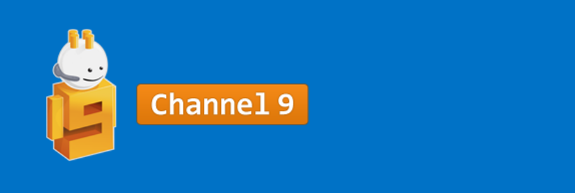 Learning
Sessions on Demand
Microsoft Certification & Training Resources
http://channel9.msdn.com/Events/TechEd
www.microsoft.com/learning
msdn
TechNet
Resources for IT Professionals
Resources for Developers
http://microsoft.com/technet
http://microsoft.com/msdn
Complete an evaluation and enter to win!
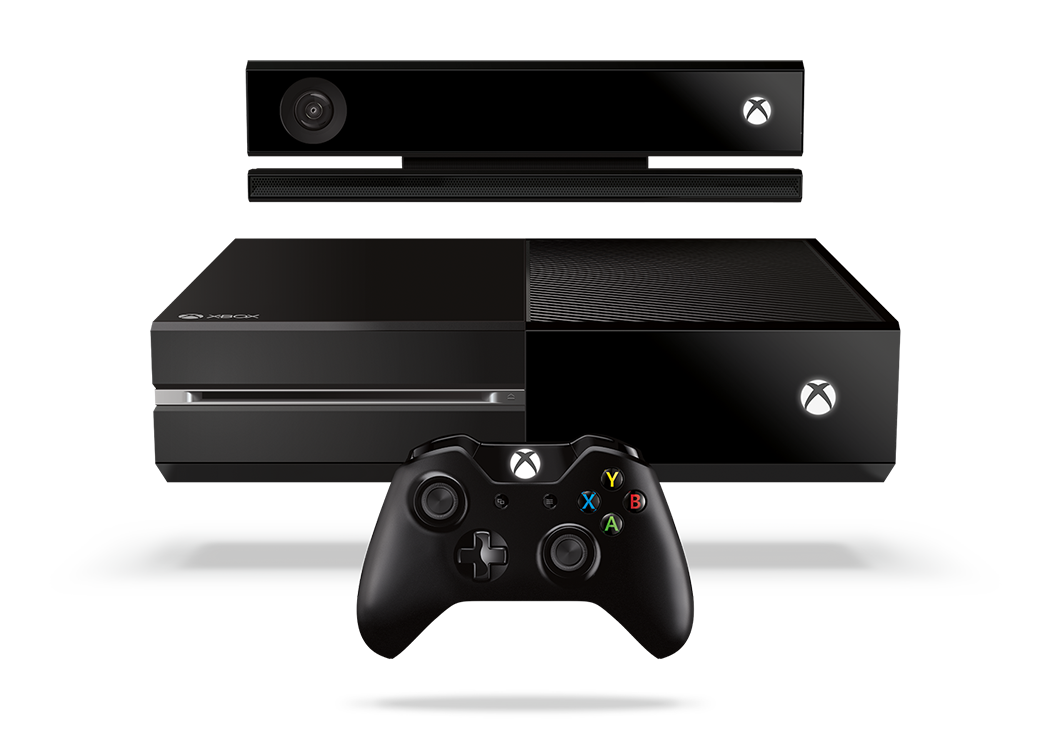 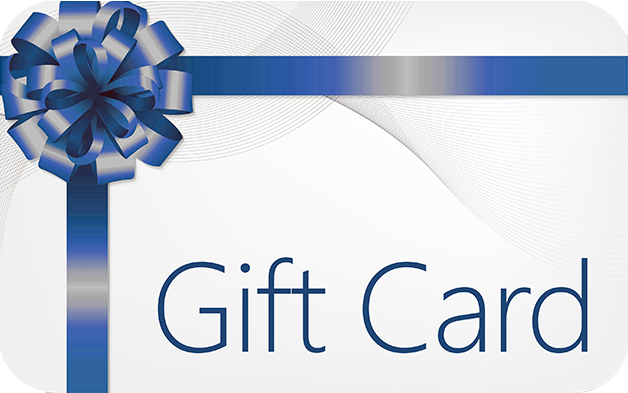 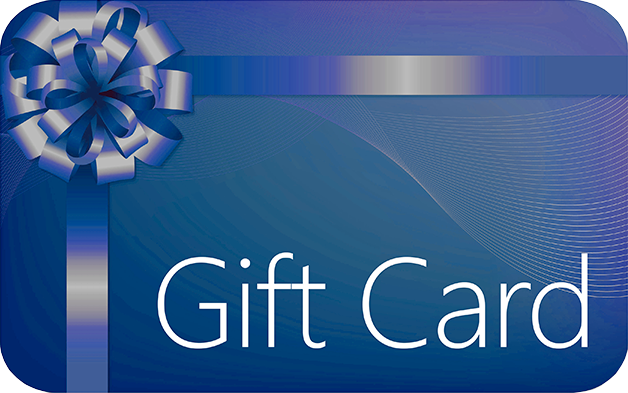 Evaluate this session
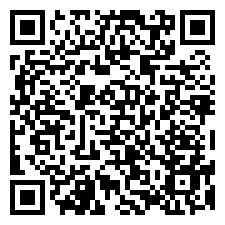 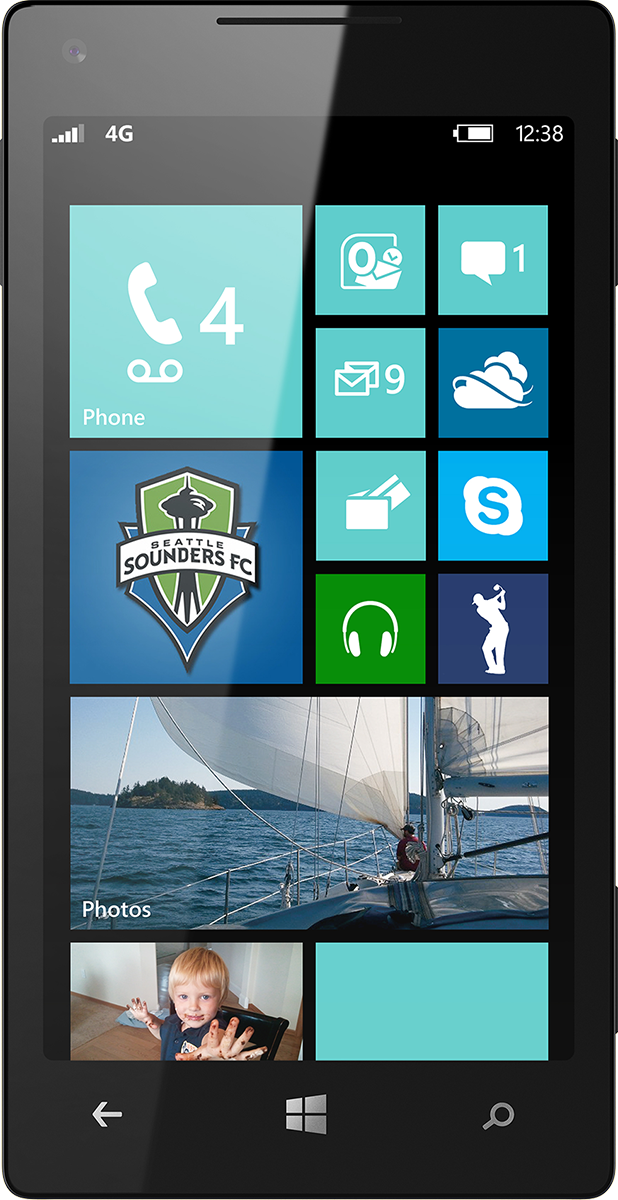 Scan this QR code to evaluate this session.
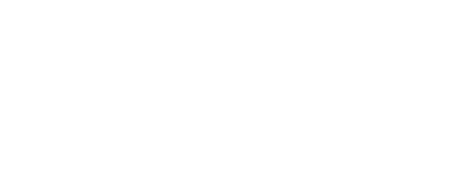 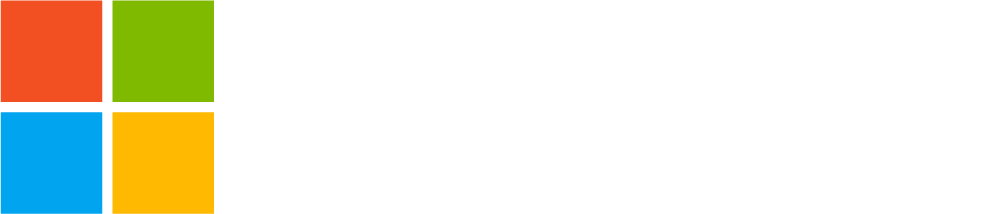 © 2014 Microsoft Corporation. All rights reserved. Microsoft, Windows, and other product names are or may be registered trademarks and/or trademarks in the U.S. and/or other countries.
The information herein is for informational purposes only and represents the current view of Microsoft Corporation as of the date of this presentation.  Because Microsoft must respond to changing market conditions, it should not be interpreted to be a commitment on the part of Microsoft, and Microsoft cannot guarantee the accuracy of any information provided after the date of this presentation.  MICROSOFT MAKES NO WARRANTIES, EXPRESS, IMPLIED OR STATUTORY, AS TO THE INFORMATION IN THIS PRESENTATION.